ADVOCACY SKILLSJudicial Perspective
Presentation to the Law Society of Nunavut
April 14, 2025
Justice Annette Horst
Manitoba Court of King’s Bench (Family Division)
What is advocacy?
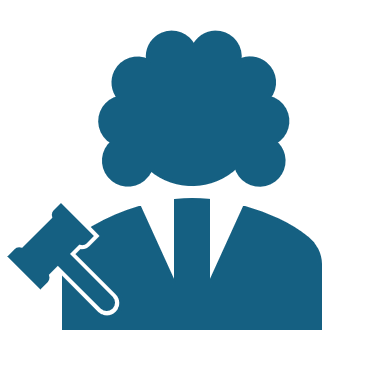 For today’s presentation I am including both written and oral advocacy.
Trial and motions
What to look for with the judge
What are judges looking for
How to manage self-represented parties
Trial Procedure
Rules of Evidence
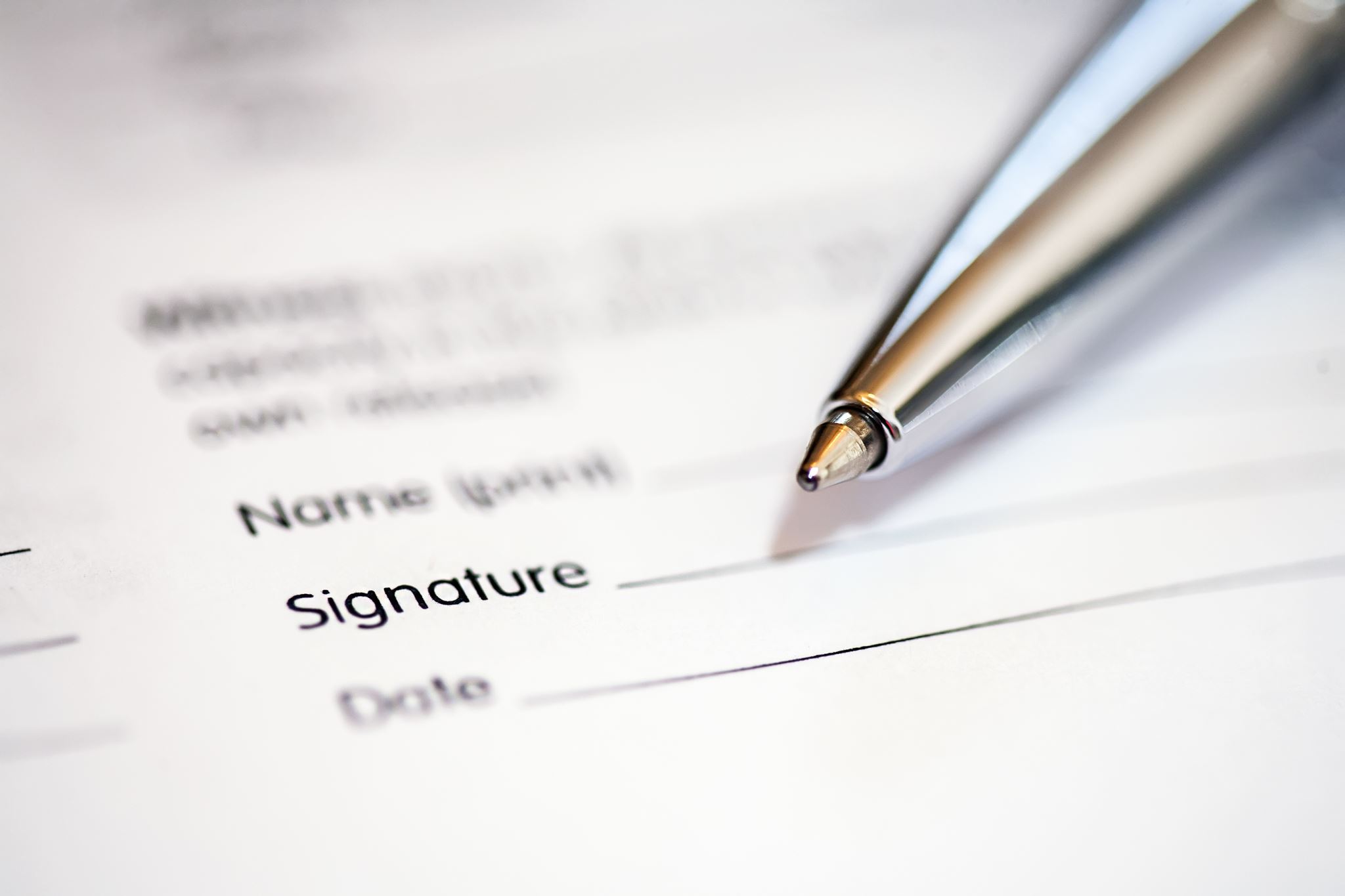 Written Advocacy
A brief is your first opportunity to present your client’s case and to begin to influence the decision you want the judge to make.
A brief should include all your points. 
A judge will read the brief in advance to find out what the case is about, what are the issues to be decided and what law is applicable.
All relevant facts not all facts should be put forward. 
What is the argument you want to make at the hearing? Make sure that your brief puts forward all the information to support that argument.
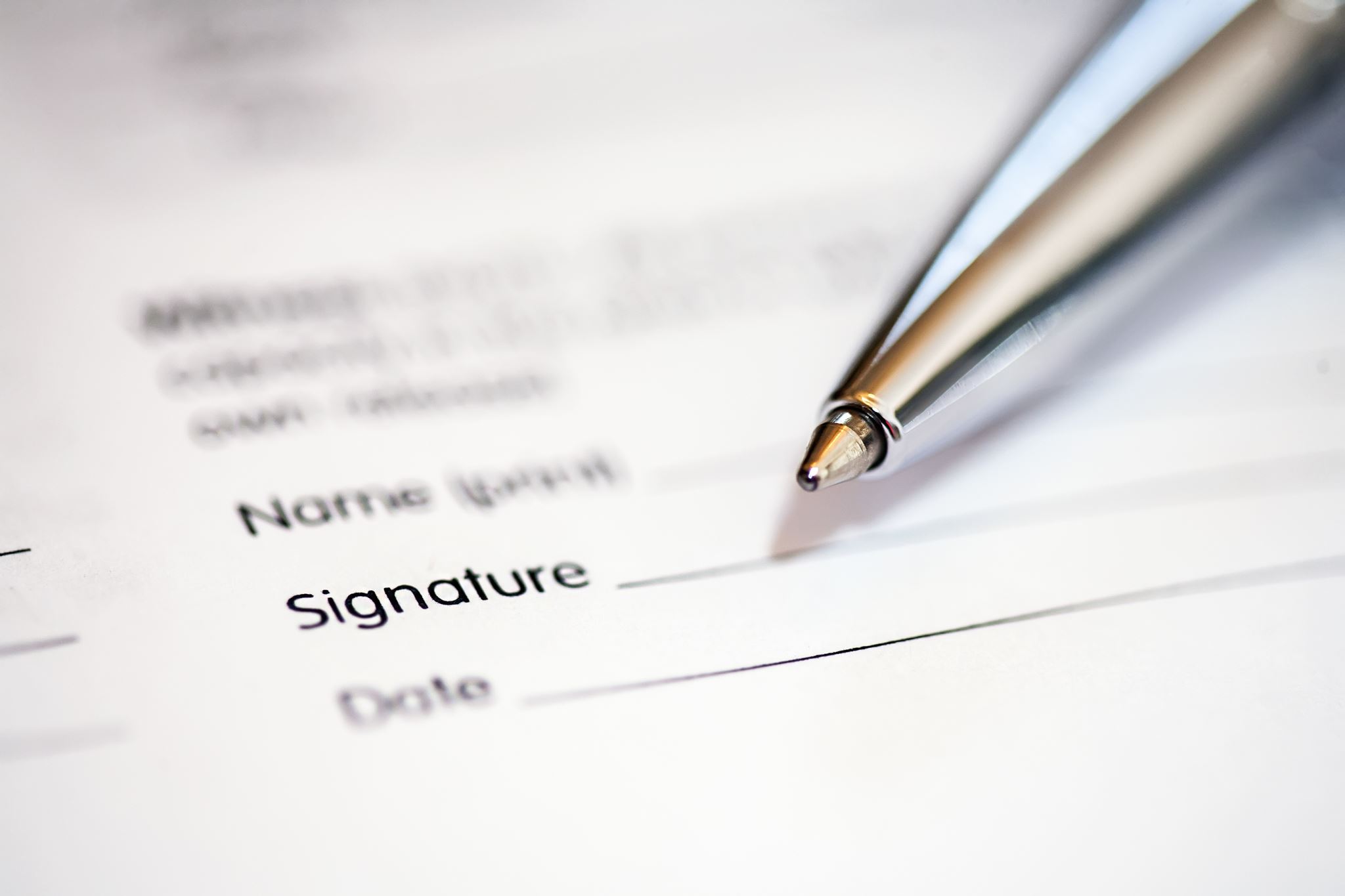 Affidavits
Affidavits are written advocacy that allow you to put into evidence the facts that support your case.
Do not let your client write the affidavit.
You know what is relevant to the legal issues. That should be the focus.
In family law, is it relevant when the parties met? Why or why not?
Is it relevant? If not leave it out. 
Hearsay, while allowed you must identify the source or it will be disregarded or struck out.
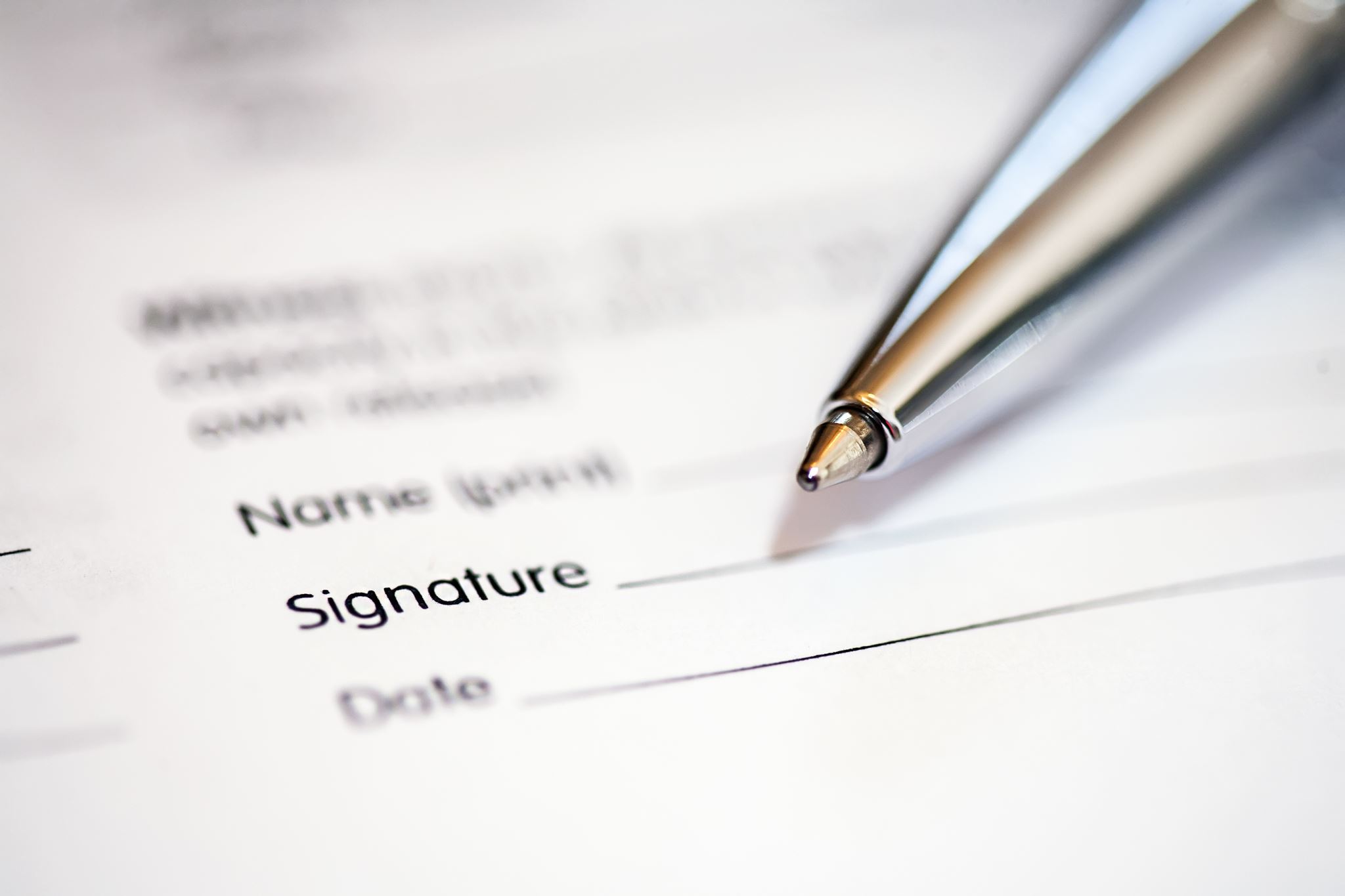 Affidavits Continued
Affidavits are not to include argument. That is for your brief.
Your client’s affidavit should not say “I think” or “I believe” about the legal issues. That is argument. 
The affidavit should be facts. JUST THE FACTS. Not your client’s opinion.
What to look for from the judge?
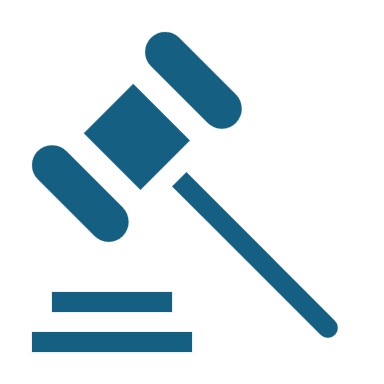 If the judge asks you a question. Answer it. They will still be thinking about it even if you say that you will get to it.
If the judge asks you about a specific issue that is what they are concerned about for their decision.
If the judge stops writing, they are listening but not likely persuaded by what you are arguing. 
If the judge says “I have your point” you can move on.
Trial
There is a great deal of effort to settle matters.
However, if you are having a trial you need to work through that process before you get there. 
Some old advice is still relevant.
Don’t ask a question that you don’t know the answer to, unless you absolutely must.
Don’t ask open ended questions in cross examination. You want yes or no or confirm choice. This allows you to ensure you have the evidence to support your argument at the end of trial. However, remember that the witness has the right to answer more fully if they chose. So don’t cut off a witness.
Don’t lead the witness in direct, unless it is on uncontested facts, and you have permission from the judge.
Where to start?
I would suggest you start with drafting your closing argument.
What do you want to be able to argue at the end of the trial?
This will allow you to consider what evidence you want to put in at trial.
If you don’t know where you are going you will get lost and so will the judge.
Opening Statement: Where to start at trial?
You know what you want to argue about the issues at the end of the trial. The judge doesn’t.
Use your opening statement to tell the judge.
What is your case about?
What are the legal issues?
What do you want the judge to decide? What does your client want?
This is your chance to set a road map for the judge.
Who are the witnesses? Why are they being called?
Witnesses
Do you need the witness?
Many clients want to call many witnesses. They all say the same thing or what they say could have been established by affidavit or agreed documents.
If your mom isn’t going to say something nice about you no one will. So, when calling a parent to say my child is a great parent consider the source. Are they impartial? Is it necessary? Relevant?
It is okay to agree to facts and documents. But consider why? Are you agreeing that the document is true or just that it exists?
Who goes first?
Usually the plaintiff, petitioner or applicant will go first.
In some instances where the onus is reversed the other party will go first.
In some cases where one party is self-represented, the court may determine that a different order is the most efficient.
Where to start?
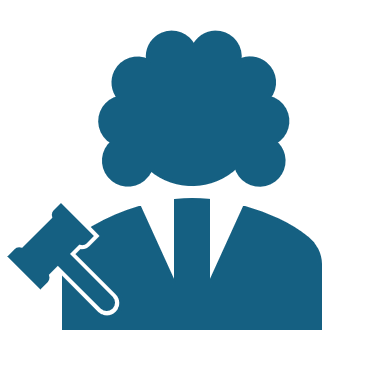 With your client.
Your client must testify to all issues.
The Rule in Brown v. Dunn. This is an evidence rule that is often not understood and not followed. You must put to your client the version of the facts that you want to contest before you can put it to the other party. This is important for factual and credibility issues. 
Prepare your client to know and understand what you are asking.
Don’t ask your client “is there anything else you want to tell the court”. They will say something that will hurt their case.
Additional witnesses
Experts. 
Is an expert necessary? 
Is the expert giving an opinion that is the decision the court is required to make? 
Is the expert qualified to give an opinion?
Third party witnesses. What are the contributing?
Records.
Agreed Statement of Facts
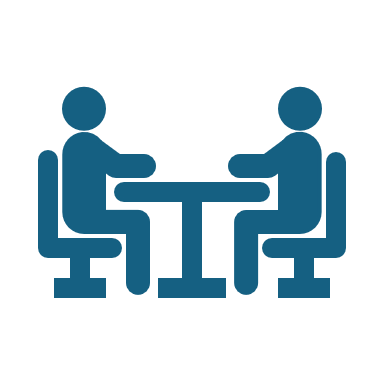 Can you use an agreed statement of facts?
What is agreed?
I wouldn’t bother if all they agree on is their names.
If they agree on substantive facts that go to the issues to be decided, then consider using an agreed statement of facts.
Remember if it is agreed then it is evidence that the court can rely on in making the decision and you don’t need to call other witnesses or provide other documents to prove it.
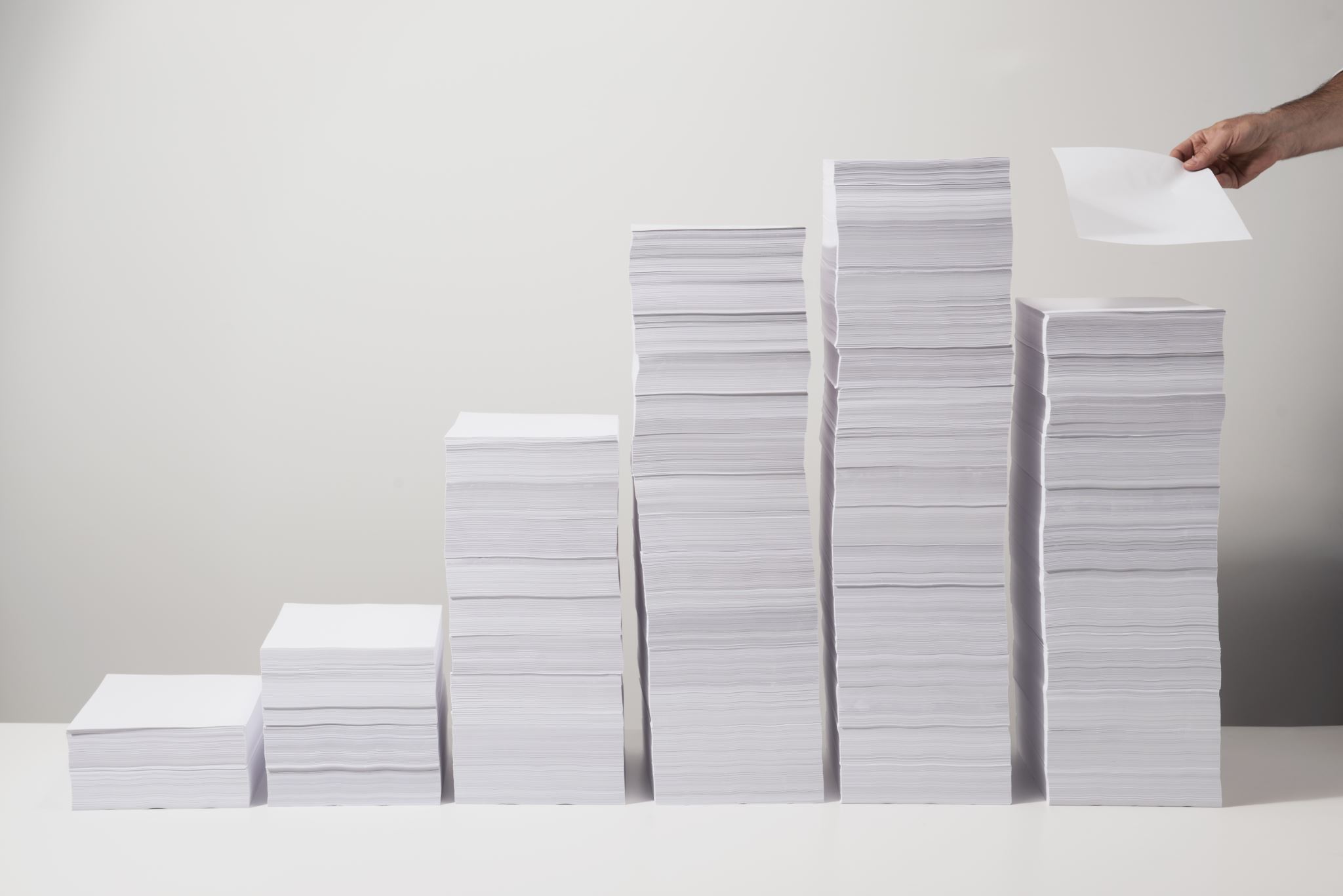 Agreed Book of Documents
If there are documents that have been disclosed and are not in dispute it is a better use of court time to file them in advance and have the judge read them before your trial starts.
This may include expert reports, financial records, tax returns, bank statements, real estate documents (land titles), maintenance enforcement printouts or photos of kids.
If the document is not disputed as to authenticity and truth, why would you waste valuable court time requiring the document to be authenticated and identified.
And why wait to file these when the trial starts? Either the judge will take a break to read them, or they will wait, and you will not have the full use.
If you file an agreed book of documents, it is evidence. Please refer to it and why it is relevant.
Hearsay
Is your client or another witness describing what they saw or personally experienced or just what they were told?
If it is just what they were told, it is hearsay.
Is there an exception? If not, then it is not admissible.
It is okay to object to hearsay when you hear it.
In family law the most common hearsay is what children have said to a parent. We don’t want children in court, so this is generally accepted. But just because they said it doesn’t mean the judge will accept it.
Documents
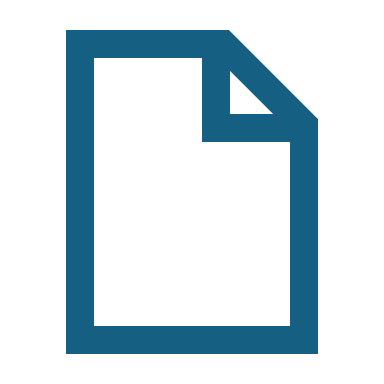 All evidence to be relied on at trial must be disclosed.
When you are bringing forward a document, bring a copy for yourself, the opposing party, the witness and the original for the court.
Put the document to the witness. Ask them to identify it. What is it? Do they recognize it? Where did it come from? Did they prepare it? 
After it is identified ask the court to enter it as an exhibit.
Then ask questions about the document so the judge knows why you are filing it. (unless it is obvious, like this is my tax return)
Self-Represented Parties
You should manage them in the same way you deal with counsel.
Correspondence should be respectful.
In court use “Mr. or Ms.” when referring to them. 
Do not take advantage.
Do not abuse.
If making an objection, make it to the judge and let the judge manage the situation.
Do not respond to argument or abuse.
Easier said than done but still important.
Know Your Strength
If you write beautifully your strength is written advocacy. Don’t save it for oral argument. 
If you are a persuasive oral advocate, then your strength is oral advocacy. But you still need to file a brief. But know that the brief is just the supporting document.
Your written material can be very effective it is read in advance. But your oral advocacy can be just as effective.
Pay attention to the Judge
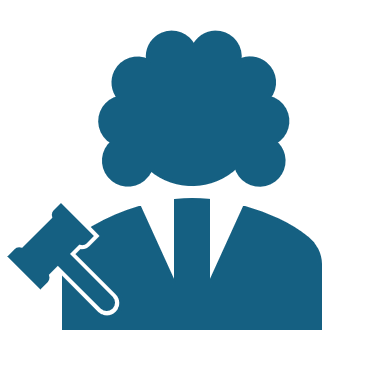 Know your audience. If they are not writing, if they are asking questions and you are not answering, the judge is looking for you to give them what they need to determine the case.
Don’t ignore the questions or that the judge is not accepting what you are saying.
Don’t interrupt a self-represented party who is clearly not being effective.
Let the judge guide you. Did they say I have your point? Move on. Did they ask a question? Answer it. If they stop taking notes? Ask for direction, would your honour/lordship like me to address a different issue or do you have questions about my submissions?
Push back if you need to. It is okay to disagree.
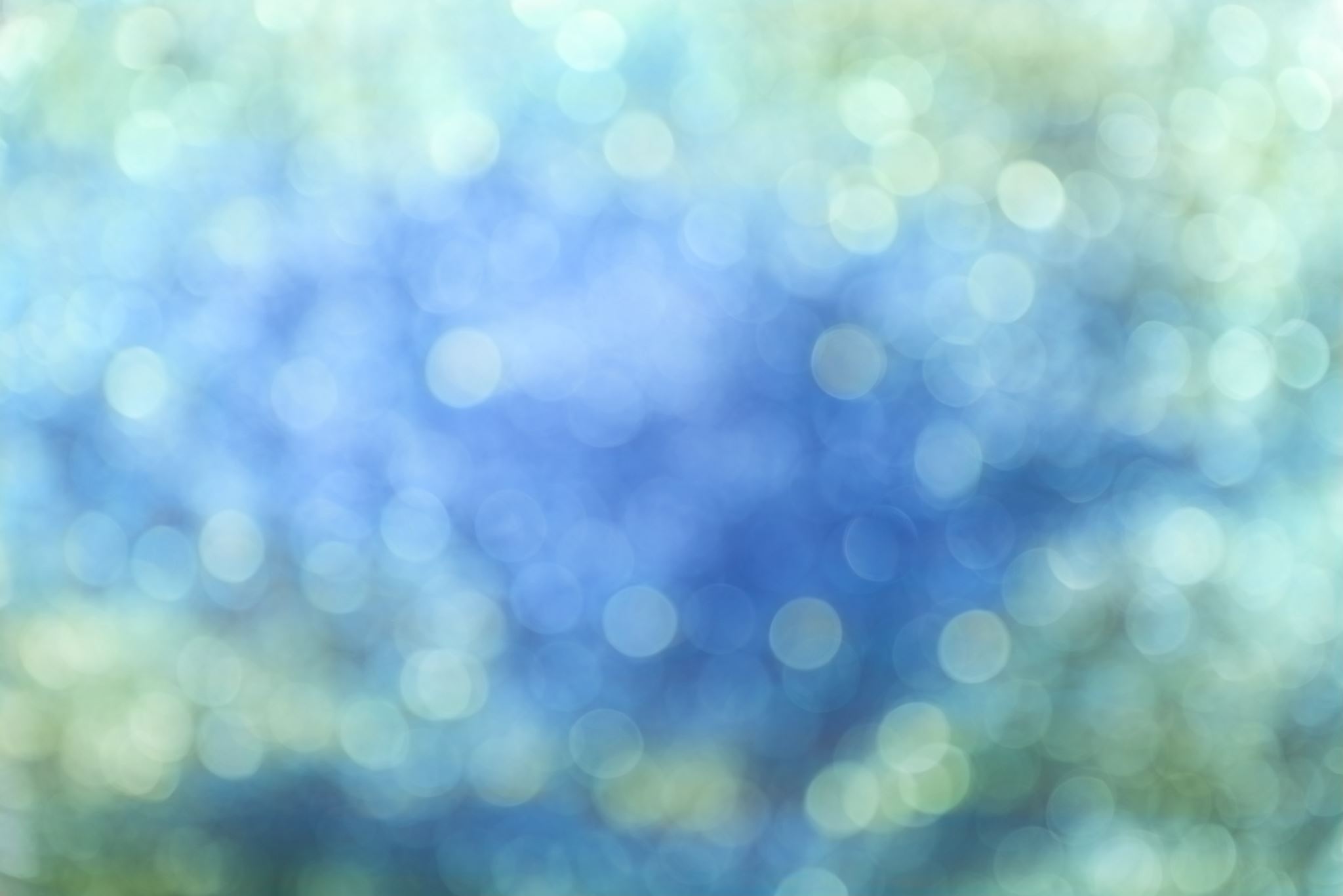 CONCLUSION